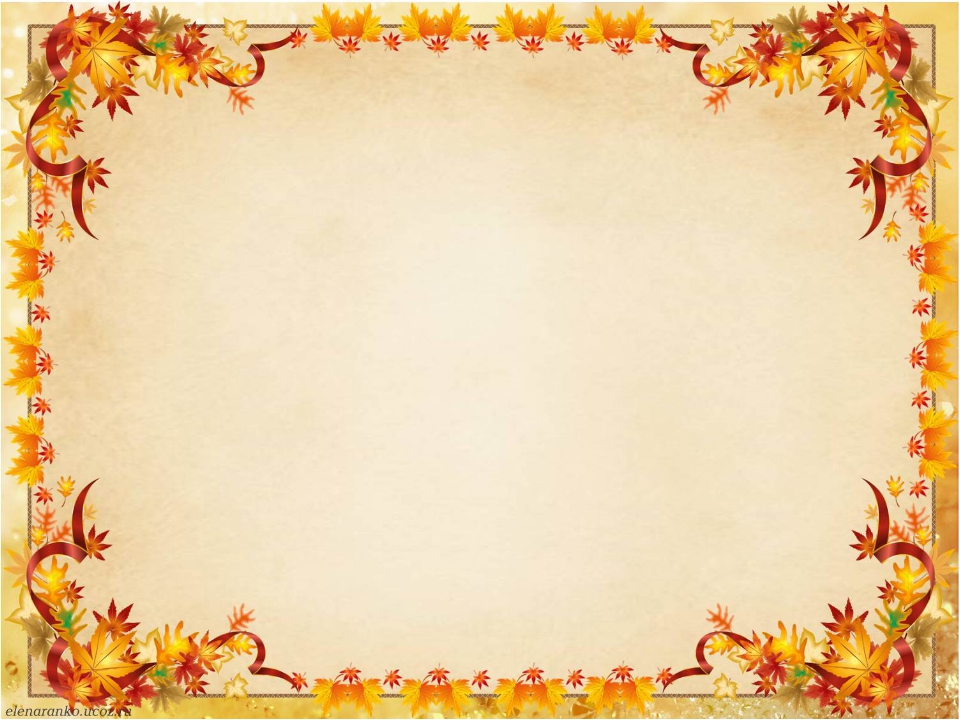 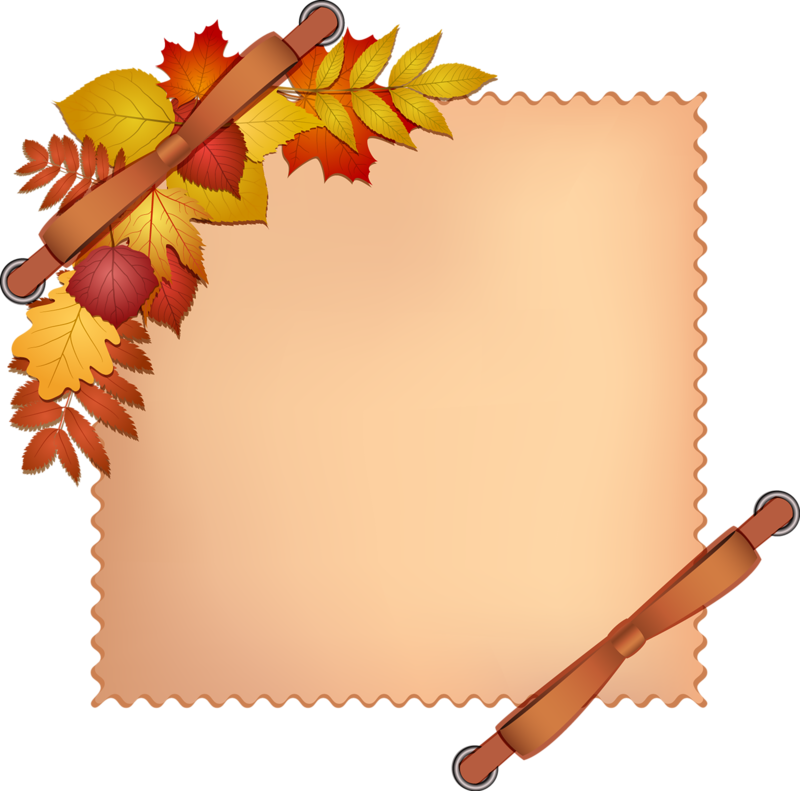 Возрастные особенности 
детей 3-4 лет
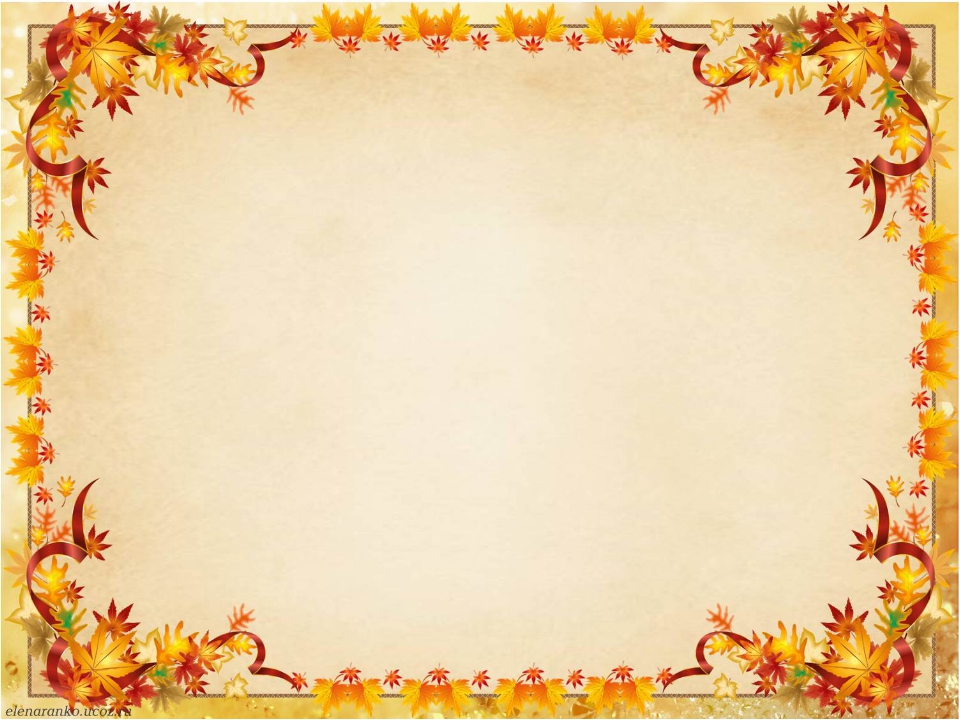 Возраст 3-4 года –
 переход от раннего детства 
к дошкольному.
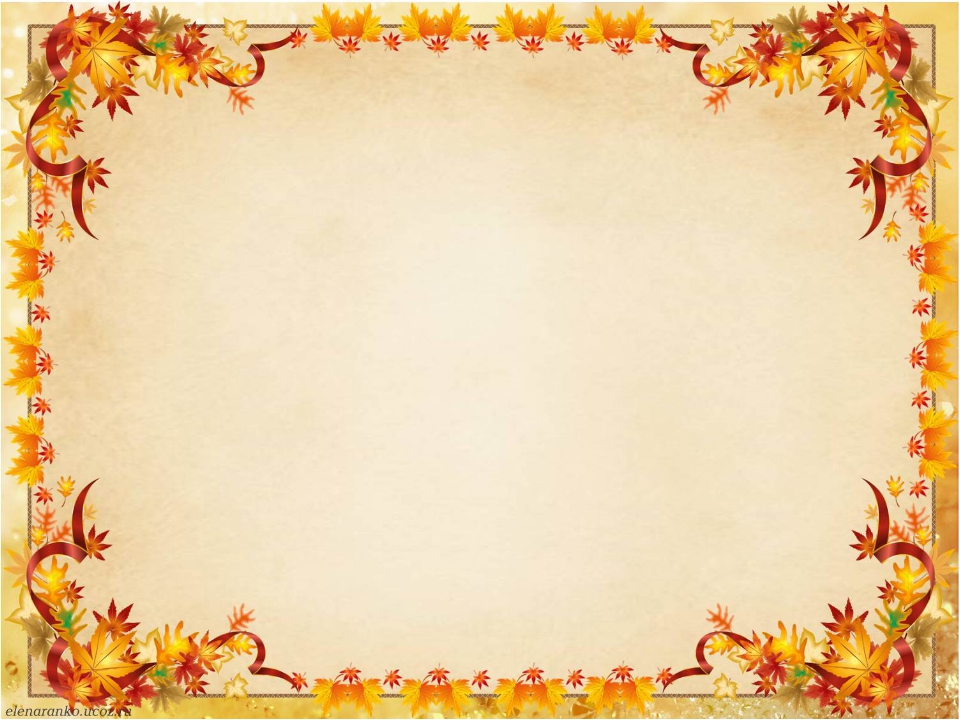 Физическое развитие
ребенок с желанием двигается, его двигательный опыт достаточно многообразен;

при выполнении упражнений демонстрирует достаточную в соответствии с возрастными возможностями координацию движений, подвижность в суставах, быстро реагирует на сигналы, переключается с одного движения на другое:

уверенно выполняет задания, действует в общем для всех темпе; легко находит свое место при совместных построениях и в играх;

- проявляет инициативность, с большим удовольствием участвует в подвижных играх, строго соблюдает правила, стремится к выполнению ведущих ролей в игре.
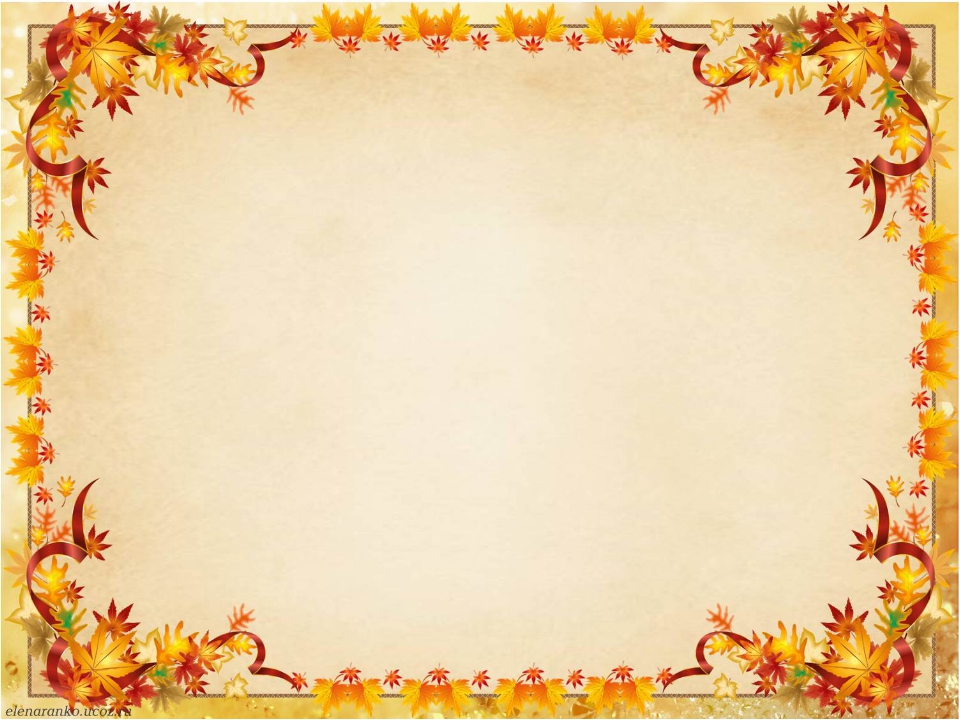 Познавательное развитие
любопытен, задаст вопросы «Что такое, кто такой, что делает, как называется?».  
 самостоятельно находит объект по указанным признакам, различает форму, цвет, размер предметов и объектов, владеет несколькими действиями обследования.
- с удовольствием включается в деятельность экспериментирования, организованную взрослым.
- проявляет эмоции радостного удивления и словесную активность в процессе познания свойств и качеств предметов.
- задает вопросы о людях, их действиях. Различает людей по полу, возрасту (детей, взрослых, пожилых людей) как в реальной жизни, так и на иллюстрациях.
- знает свое имя, фамилию, пол, возраст.
-  возводит несложные постройки по образцу (из 2-3 частей) и по замыслу.
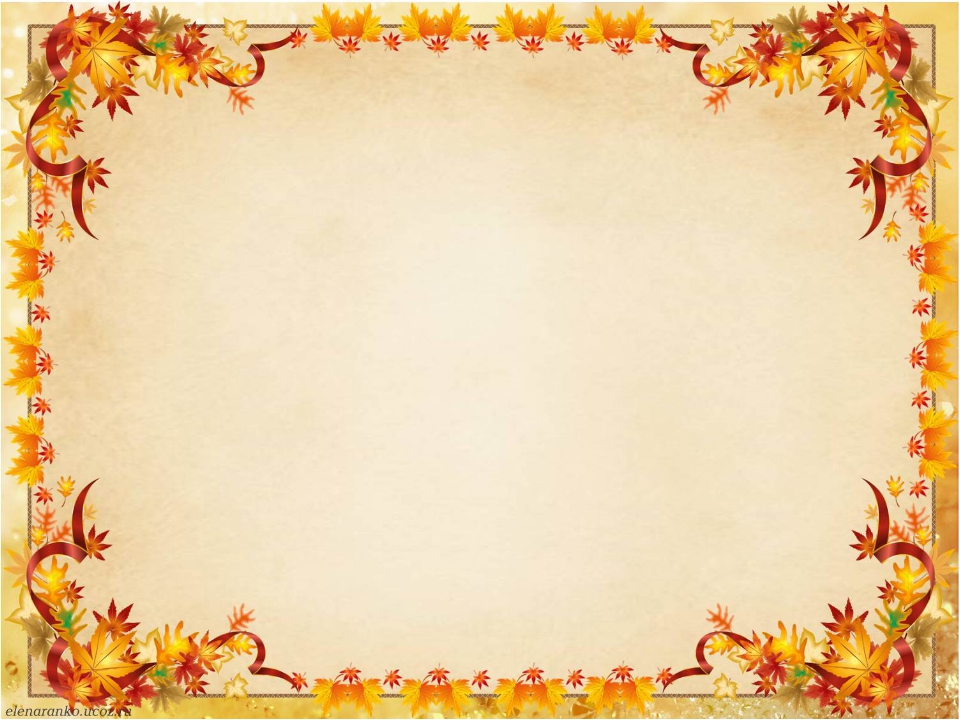 Речевое развитие
- словарный запас составляет 1200-2500 слов. 
- с удовольствием вступает в речевое общение со знакомыми взрослыми: понимает обращенную к нему речь, отвечает на вопросы, используя простые распространенные предложения;
- проявляет речевую активность в общении со сверстником; здоровается и прощается с воспитателем и детьми, благодарит за обед, выражает просьбу;
- по вопросам составляет по картинке рассказ из 3-4 простых предложений;
- называет предметы и объекты ближайшего окружения;
- речь эмоциональна, сопровождается правильным речевым дыханием;
- узнает содержание прослушанных произведений по иллюстрациям, эмоционально откликается на него;
- совместно со взрослым пересказывает знакомые сказки, читает короткие стихи.
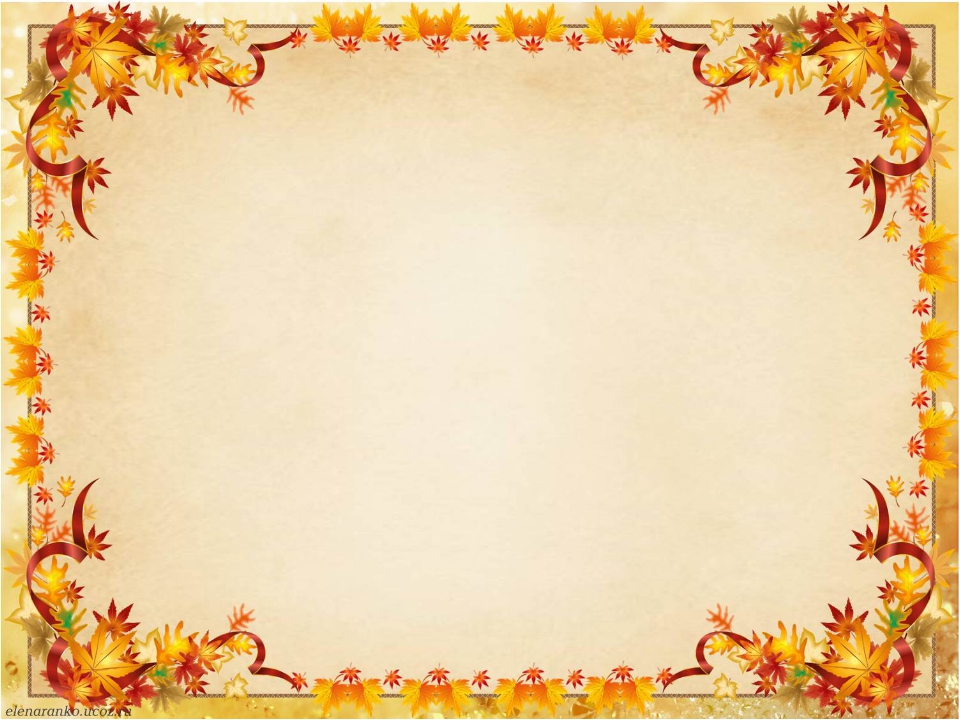 Чтение художественной литературы

- охотно отзывается на предложение прослушать литературный текст, сам просит взрослого прочесть стихи, сказку:
узнает содержание прослушанных произведений по иллюстрациям и обложкам знакомых книг;
 активно сопереживает героям произведения, эмоционально откликается на содержание прочитанного;
 активно и с желанием участвует в разных видах творческой деятельности на основе литературного текста (рисует, участвует в словесных играх, в играх-драматизациях.
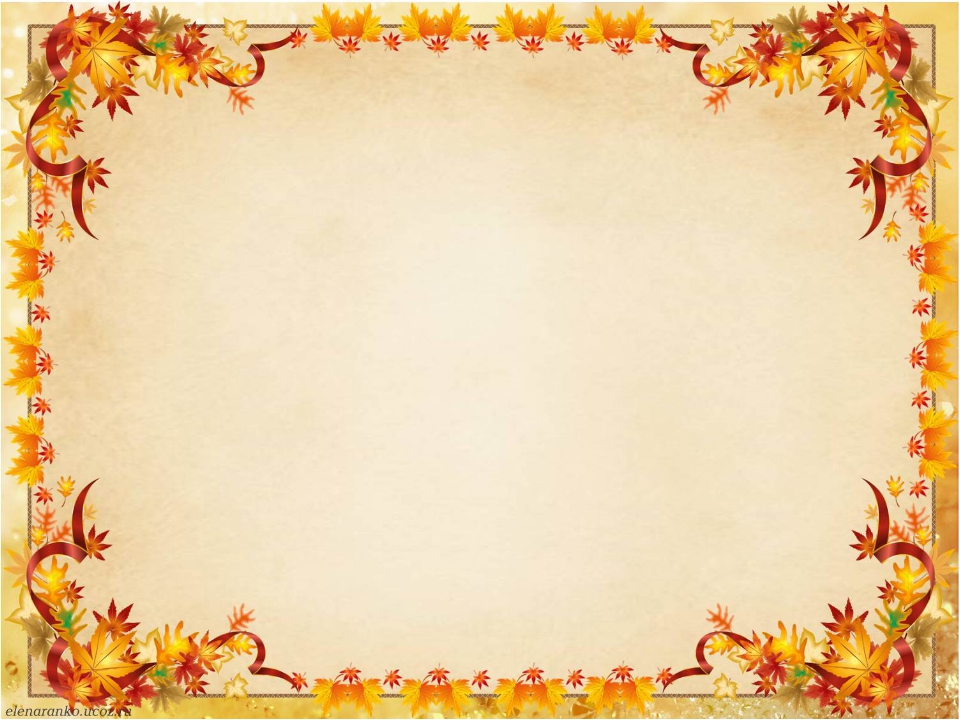 Художественно-эстетическое развитие
охотно участвует в ситуациях эстетической направленности.
 Есть любимые книги, изобразительные материалы :
эмоционально откликается на интересные образы, радуется красивому предмету, рисунку, с увлечением рассматривает предметы народных промыслов, игрушки, иллюстрации;
 создает простейшие изображения на основе простых форм: передает сходство с реальными предметами; 
 принимает участие в создании совместных композиций, испытывает совместные эмоциональные переживания.
-с интересом вслушивается в музыку, запоминает и узнает знакомые произведения.
-проявляет эмоциональную отзывчивость, появляются первоначальные суждения о настроении музыки;
-различает танцевальный. песенный, маршевый метроритм. - передает их в движении:
-эмоционально откликается на характер песни, пляски; 
-активен в играх на исследование звука.
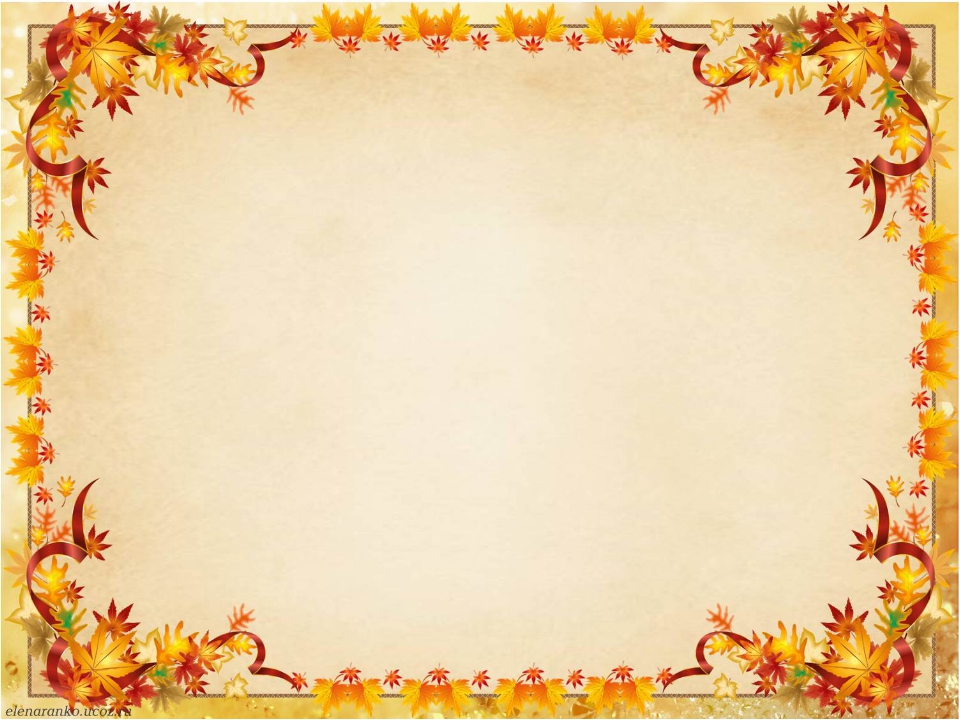 Психическое развитие
- ребенок осознает себя как личность.
- начинается период «Я сам».
- может подолгу наблюдать за предметами или действиями, лучше всего запоминает что-то интересное для него. 
- развивается воображение и мышление – ребенок умеет играть в ролевые игры, придумывать истории, сказки.
- может запомнить 5 названий предметов и 3 – 4 слова. 
- способен выучить маленький стих. 
- остро воспринимает все, что происходит вокруг
- легко перевоплощается в любимых героев сказок и мультфильмов 
- умеет сопереживать, жалеть
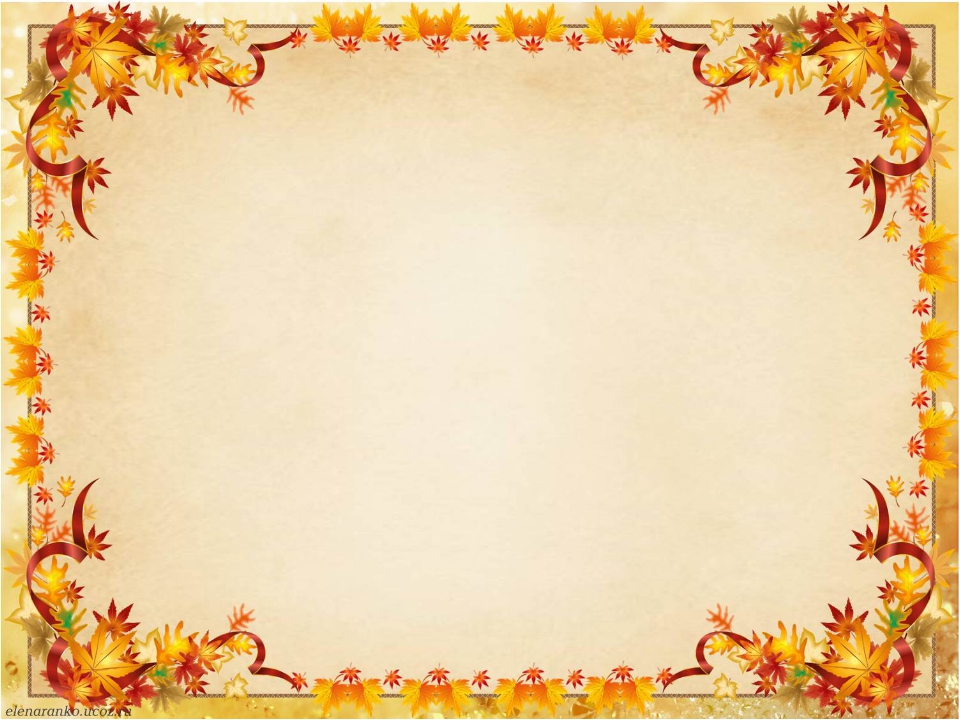 Социально-коммуникативное развитие
- ощущает потребность в играх со сверстниками.
- появляется желание играть не рядом (в одной песочнице), а вместе с другими детьми. 
-взрослый становится не просто «учителем», а партнером для совместных игр. -ребенок приветлив с окружающими, проявляет интерес к словам и действиям взрослых, охотно посещает детский сад.
- по показу и побуждению взрослых эмоционально откликается на ярко выраженное состояние близких и сверстников.
- ребенок дружелюбно настроен, спокойно играет рядом с детьми, вступает в общение по поводу игрушек, игровых действий.
- сохраняет преобладающее эмоционально-положительное настроение, быстро преодолевает негативные состояния, стремится к одобрению своих действий;
- говорит о себе в первом лице, положительно оценивает себя, проявляет доверие к миру.
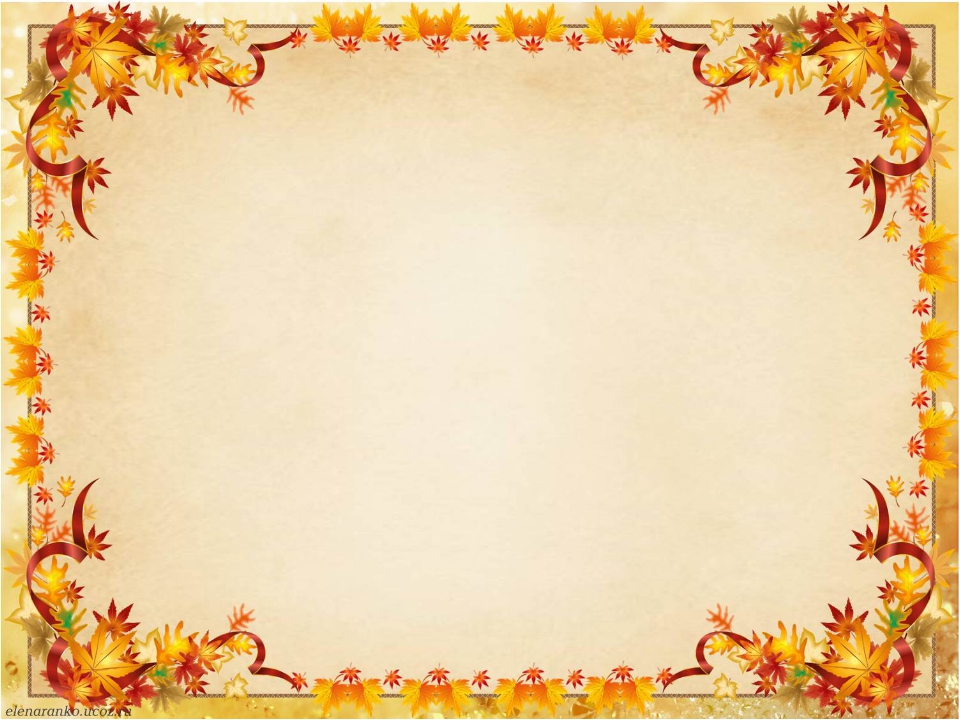 Навыки
самостоятельно и правильно моет руки с мылом после прогулки, игр, туалета; 
 аккуратно пользуется туалетом: туалетной бумагой, не забывает спускать воду из бачка для слива; 
 при приеме пищи пользуется ложкой, салфеткой; 
 может самостоятельно устранить беспорядок в одежде, прическе, пользуясь зеркалом, расческой;  
- владеет навыками поведения во время еды, умывания; 
- умеет пользоваться носовым платком, причёсываться, следит за своим внешним видом; 
- умеет надевать одежду без застежек, обувь на липучках. 
- знает и соблюдает правила гигиены (мыть руки, умываться, чистить зубы). 
- собирает игрушки, поддерживает порядок. 
- охотно включается в выполнение режимных моментов и гигиенических процедур.
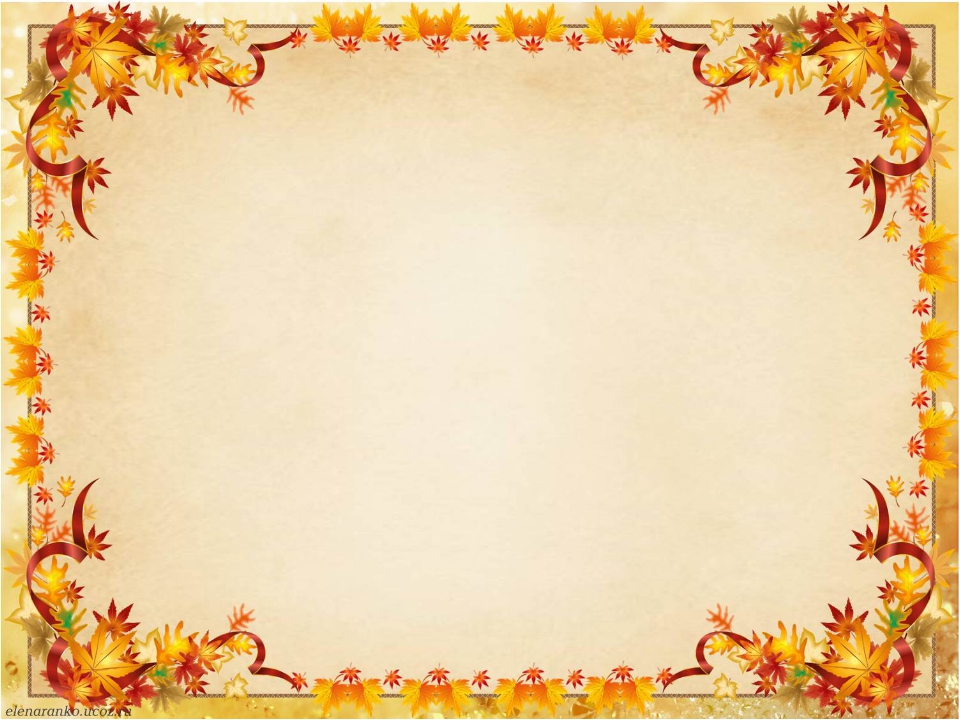 Нельзя обижать других детей,


Нельзя портить их игру, игрушки,


Нельзя причинять боль другим, живым существам.
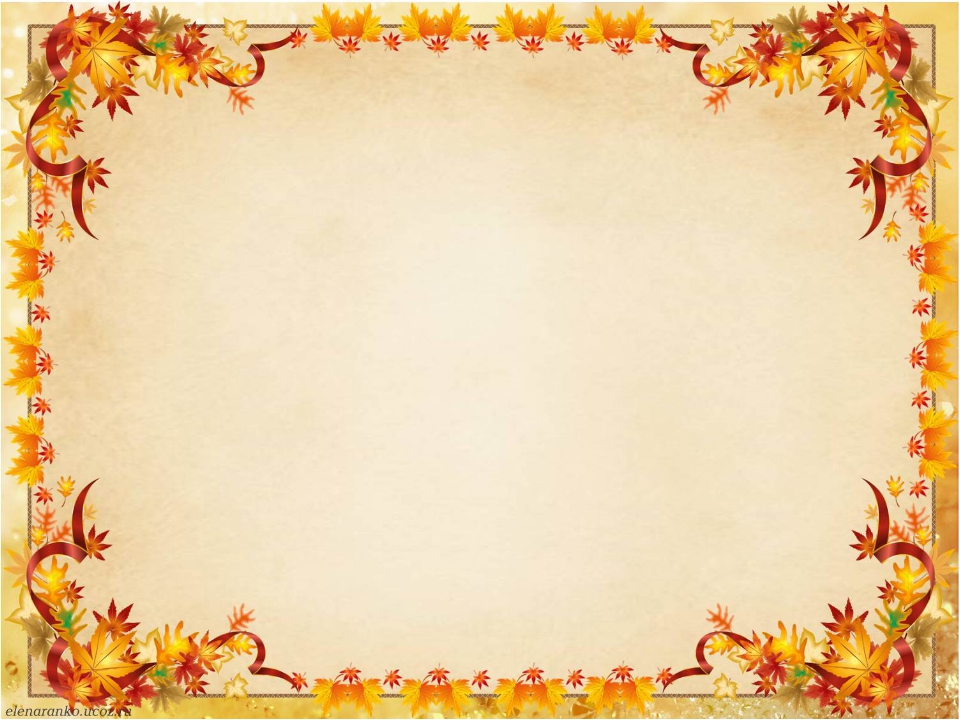 Важно:

• С терпением и пониманием относиться к проявлениям «противо-воли» ребенка. 

• Разбирать вместе с ребенком ситуации возникновения конфликтов в детском саду или на детской площадке. 

• Бережно обращаться с чувствами ребенка. 

• Продолжать активно развивать координацию движений.

• Осознавать, что речевые обороты и запас слов будут формироваться у него главным образом из той речи, которую он слышит в семье.
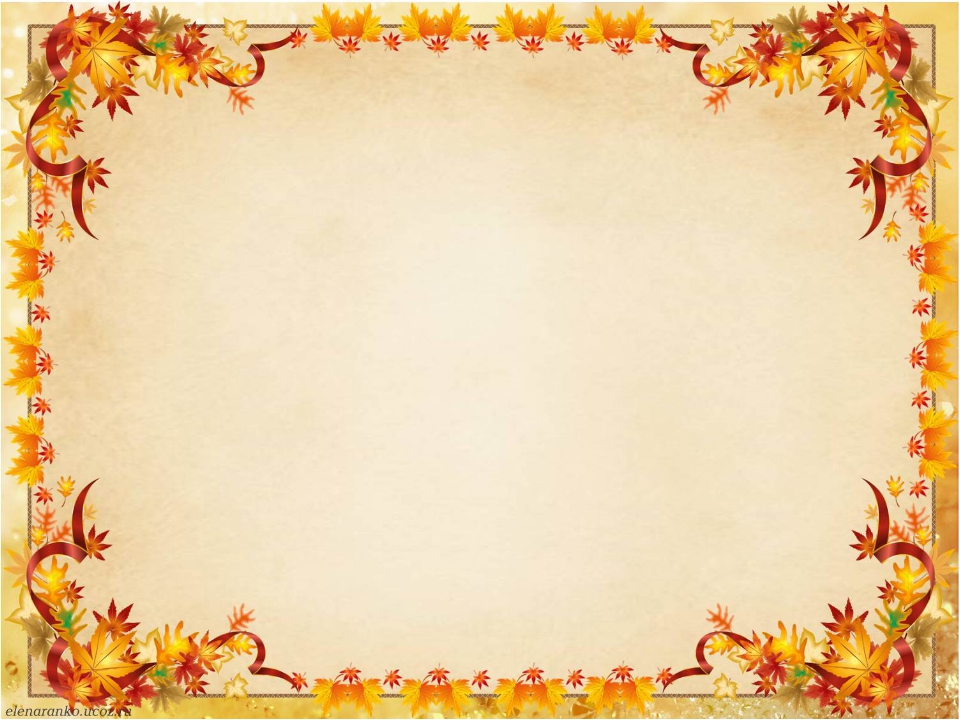 Это ребенок, который:
• улыбается, • непосредственно ведет себя в разных ситуациях, • общительный;• доброжелательный;• способен выслушать других;• не грубит, 
• ласков с родными и близкими;• не проявляет агрессии;• не берет чужие вещи без спроса;• в конфликтных ситуациях находит взвешенное решение;• проявляет чувство юмора;• не повышает голос;• считается с мнением окружающих;• прислушивается к советам взрослых.
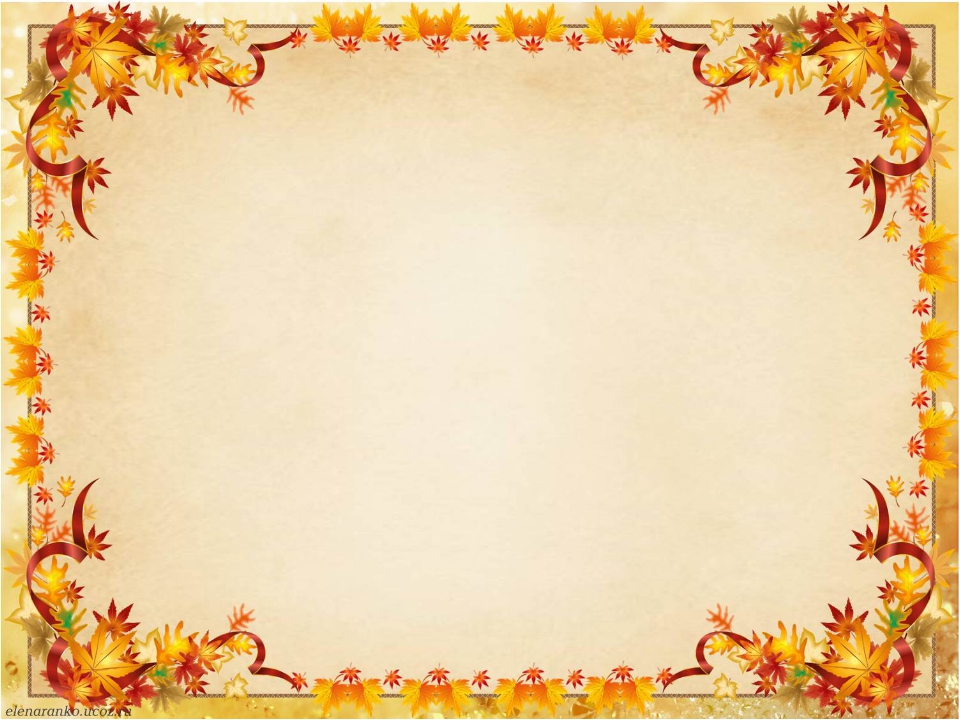 Рецепт
Взять Принятие, добавить к нему Признание , смешать с определённым количеством Родительской Любви и Доступности, добавить собственной Ответственности, приправленной любящим материнским и отцовским Авторитетом.
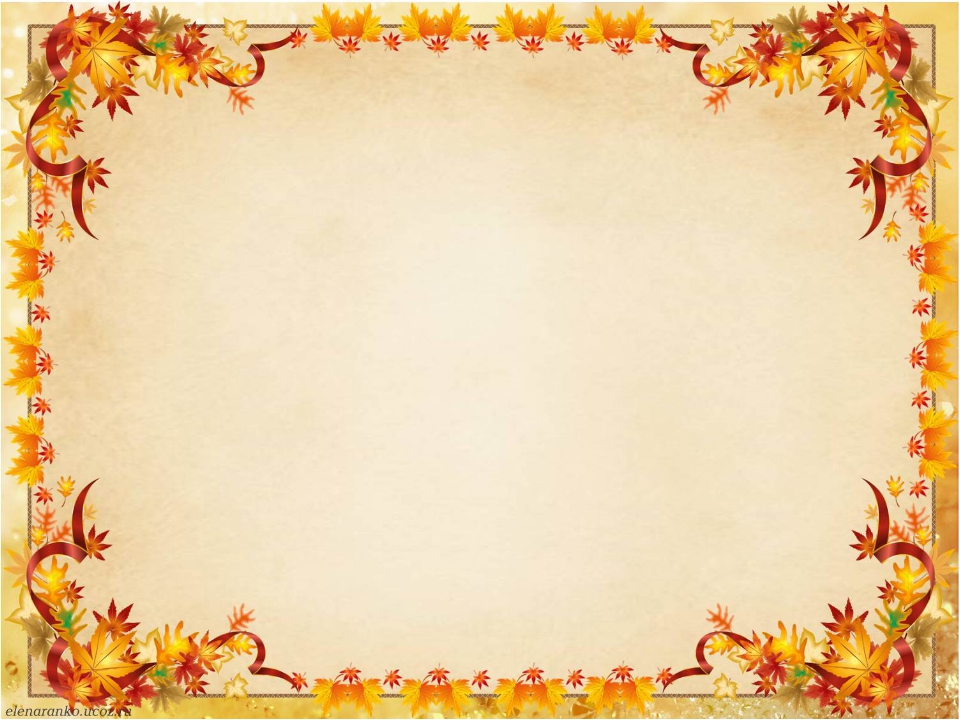 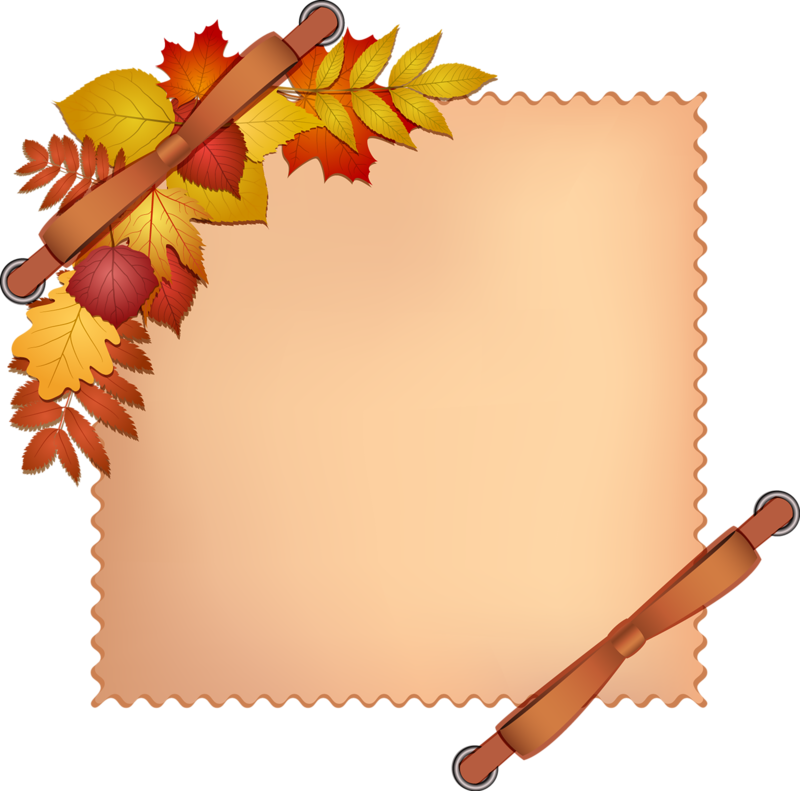 Спасибо за внимание!

Приглашаем к  сотрудничеству 
группа  «Колокольчики»